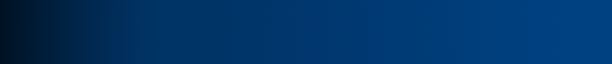 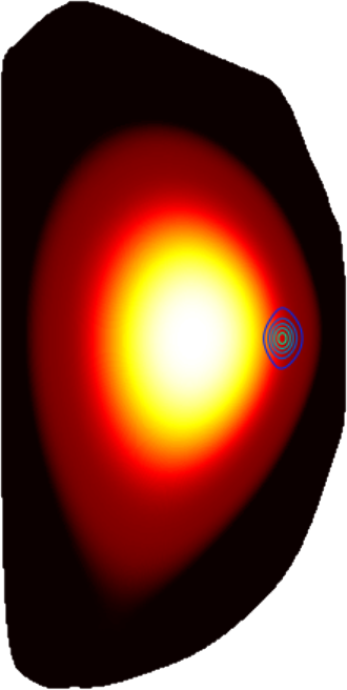 MHD modeling of dispersive shell-pellet injection (DSP) for disruption-mitigation in DIII-D

V.A. Izzo, Fiat Lux
IAEA Technical Meeting on Plasma Disruptions and their Mitigation
20-23 July 2020

Acknowledgements: E. M. Hollmann, P. B. Parks, D. Shiraki, N. Alexander, N.W. Eidietis, C. J. Lasnier, R. A. Moyer, C.C. Kim, E. Nardon
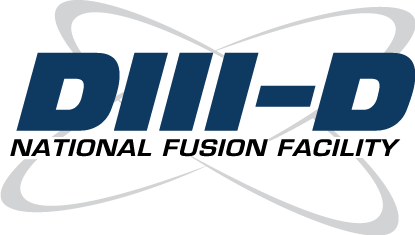 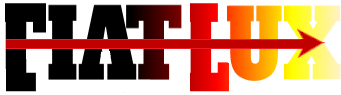 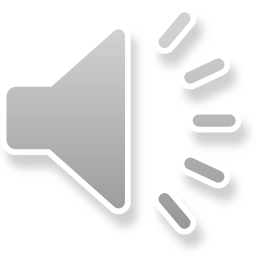 The DSP Concept for Disruption Mitigation*
Pre-Thermal Quench
Thermal Quench
Thin low-Z shell (diamond)
(inward heat flux, high radiation fraction, assimilation)
(don’t perturb edge flux surfaces, reduce conduction to divertor)
Te
Te
shell ablates in edge
Payload disperses in core
Dispersive payload (boron dust)
r/a
r/a
*P. B. Parks, “METHODS AND APPARATUS FOR DISRUPTION MITIGATION IN FUSION DEVICES,” U.S. Patent Application Attorney Docket No.: 074915-8030.US00
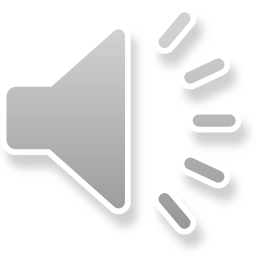 Overview of NIMROD MHD+Radiation+RE Model
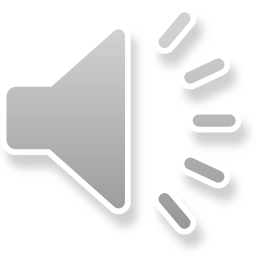 Overview of NIMROD MHD+Radiation+RE Model
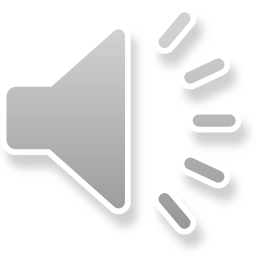 Overview of NIMROD MHD+Radiation+RE Model
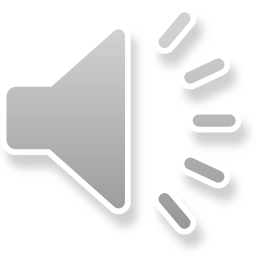 Overview of NIMROD MHD+Radiation+RE Model
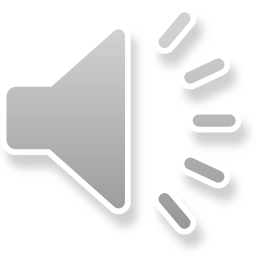 Outline
Part I: Phenomenology of an inside out TQ

	 Simulation results with constant shell ablation rate, 	near-axis payload delivery

Part II: Results with plasma parameter dependent ablation rates

	 Single and dual shell pellet injection simulations
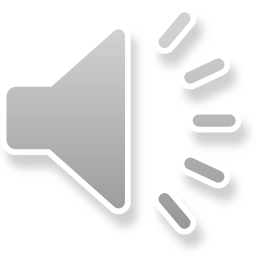 Constant source rate model for shell & payload
1.0
r/a
0.2
0.0
Toroidally and poloidally localized source of neutral impurities propagates along outer midplane from edge to core
Npayload  =  1.17x1021 atoms Be
(= 100% DIII-D B payload quantity)
Be Payload delivery rate (1/s) = Npayloadvpellet/(0.2a)
C Shell delivery rate (1/s) = Nshellvpellet/(0.8a)
Nshell = 7.525x1019  atoms C
(= 25% of DIII-D nominal quantity)
time
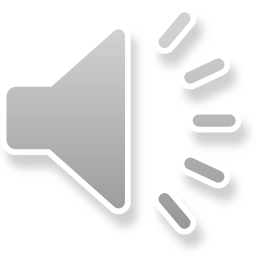 Constant shell ablation simulations: phenomenology of an inside-out TQ
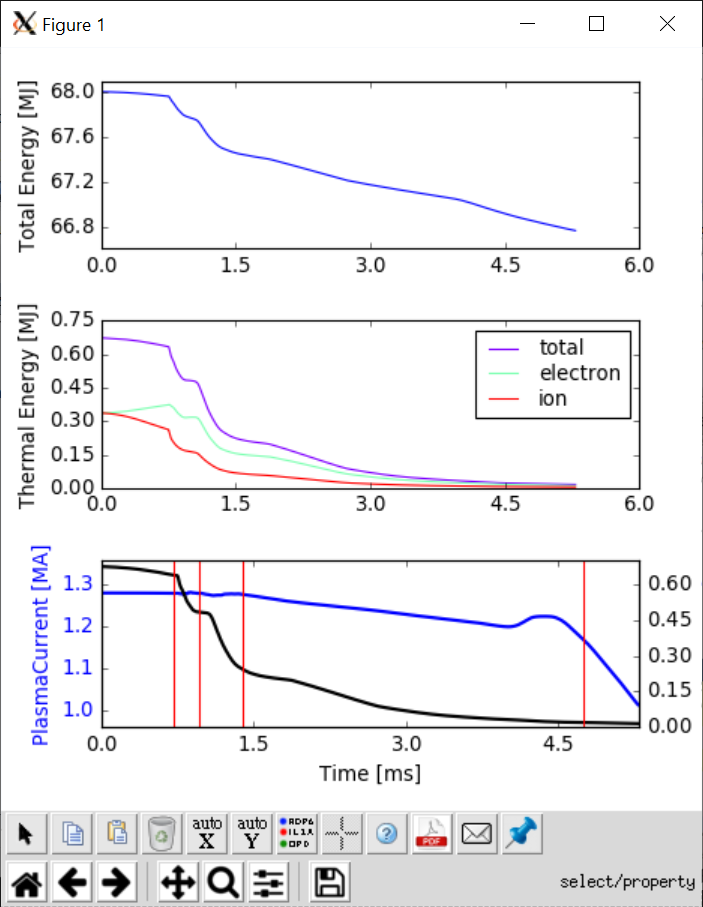 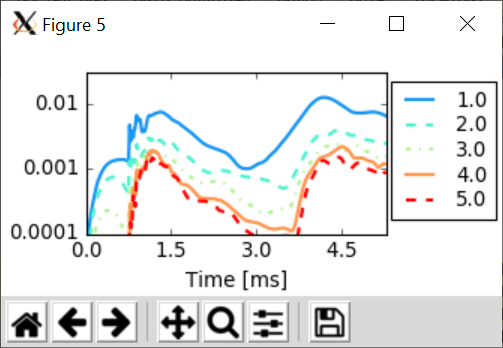 B/B
WTh [MJ]
0.72 ms
0.96 ms
1.40 ms
4.75 ms
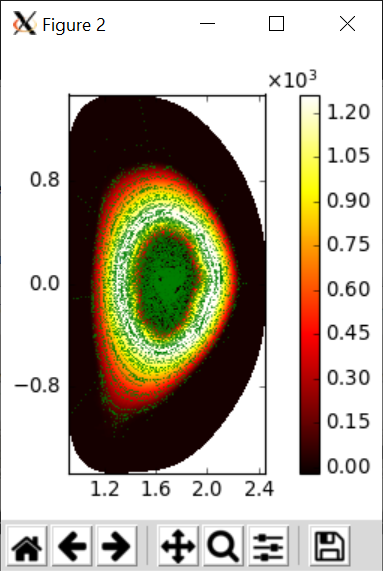 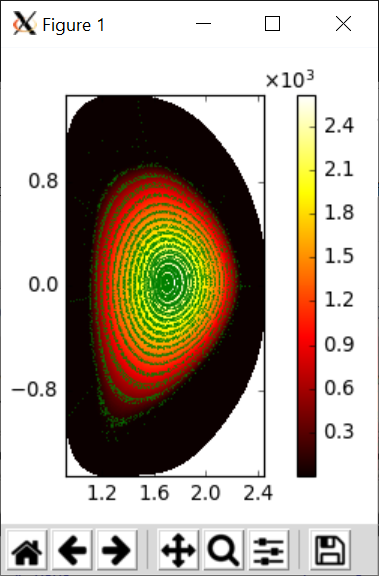 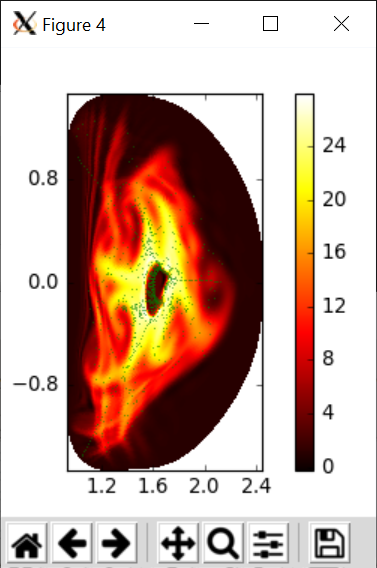 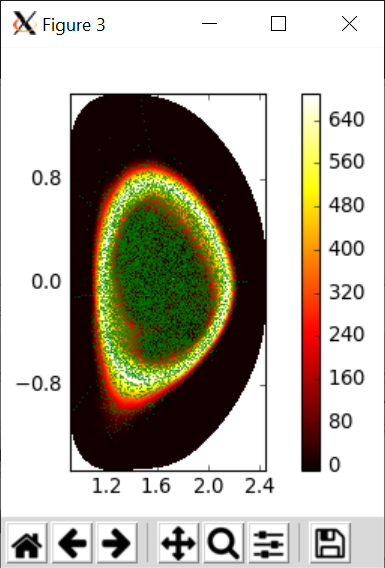 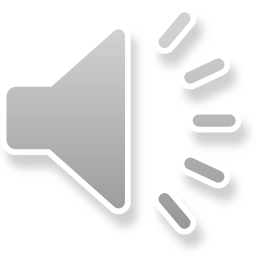 Current profile evolution during Ip spike
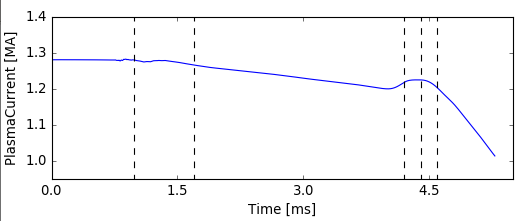 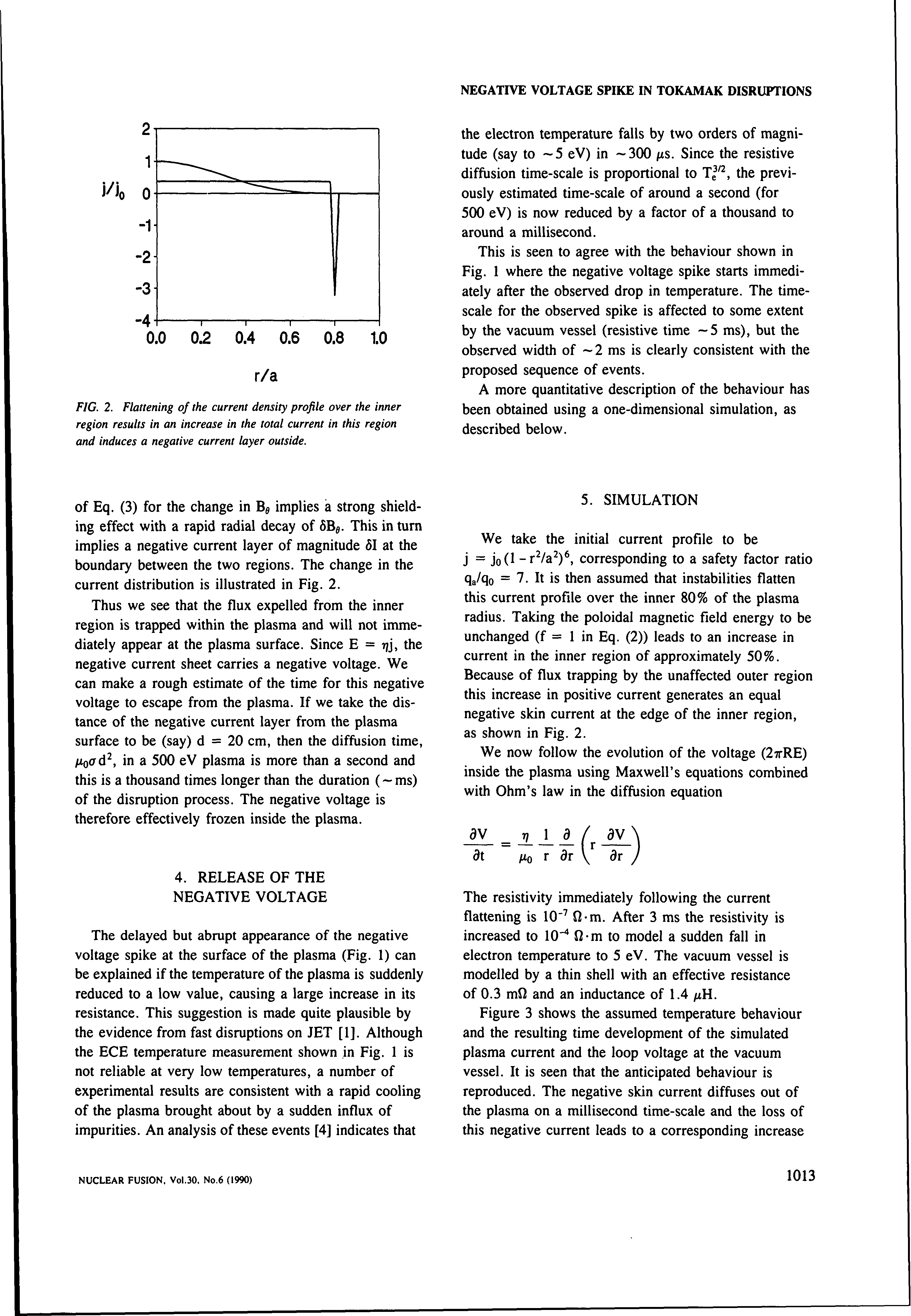 *“Negative voltage spike in tokamak disruptions”
J.A. Wesson et al (1990) Nucl. Fusion 30 1011
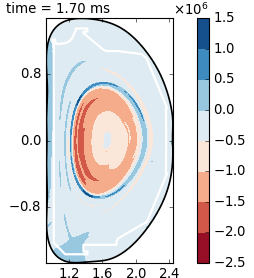 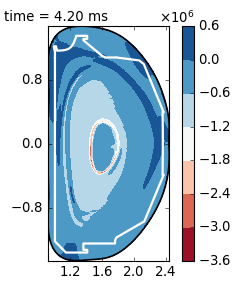 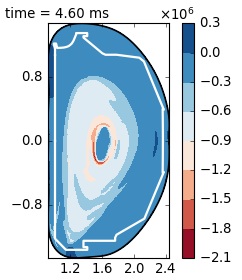 Current spike is associated with disappearance of reversed current regions after “flux trapping” in still warm plasma
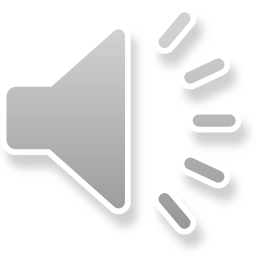 RE confinement time drops to ~μs
RE test particle losses vs. time
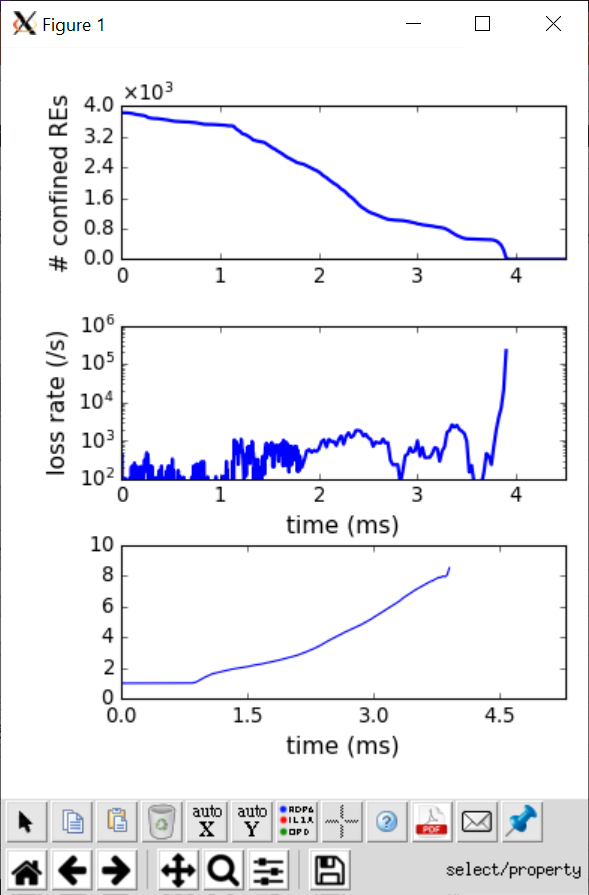 ~ms confinement (at speed of light)
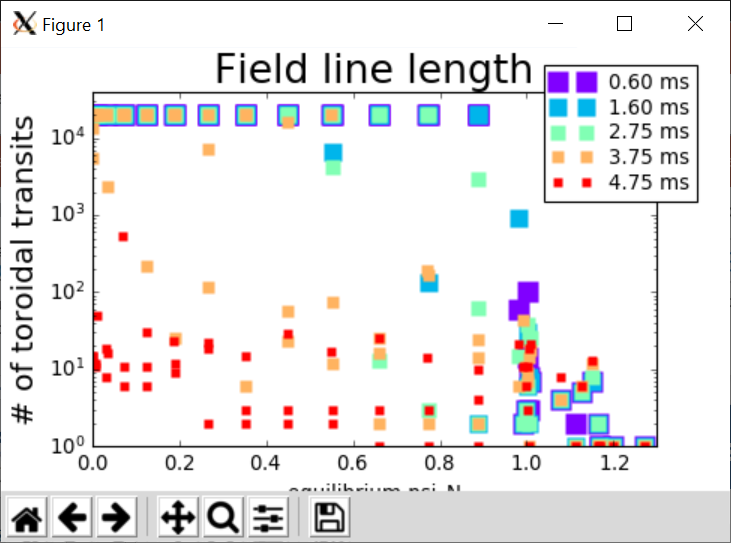 Fastest rate of RE losses is just prior to current spike
~μs confinement (at speed of light)
N (eq)
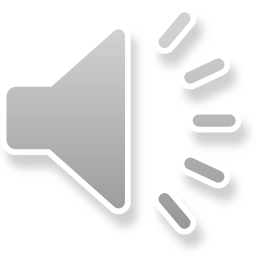 100% RE loss is not typical for DIII-D rapid shutdown simulations
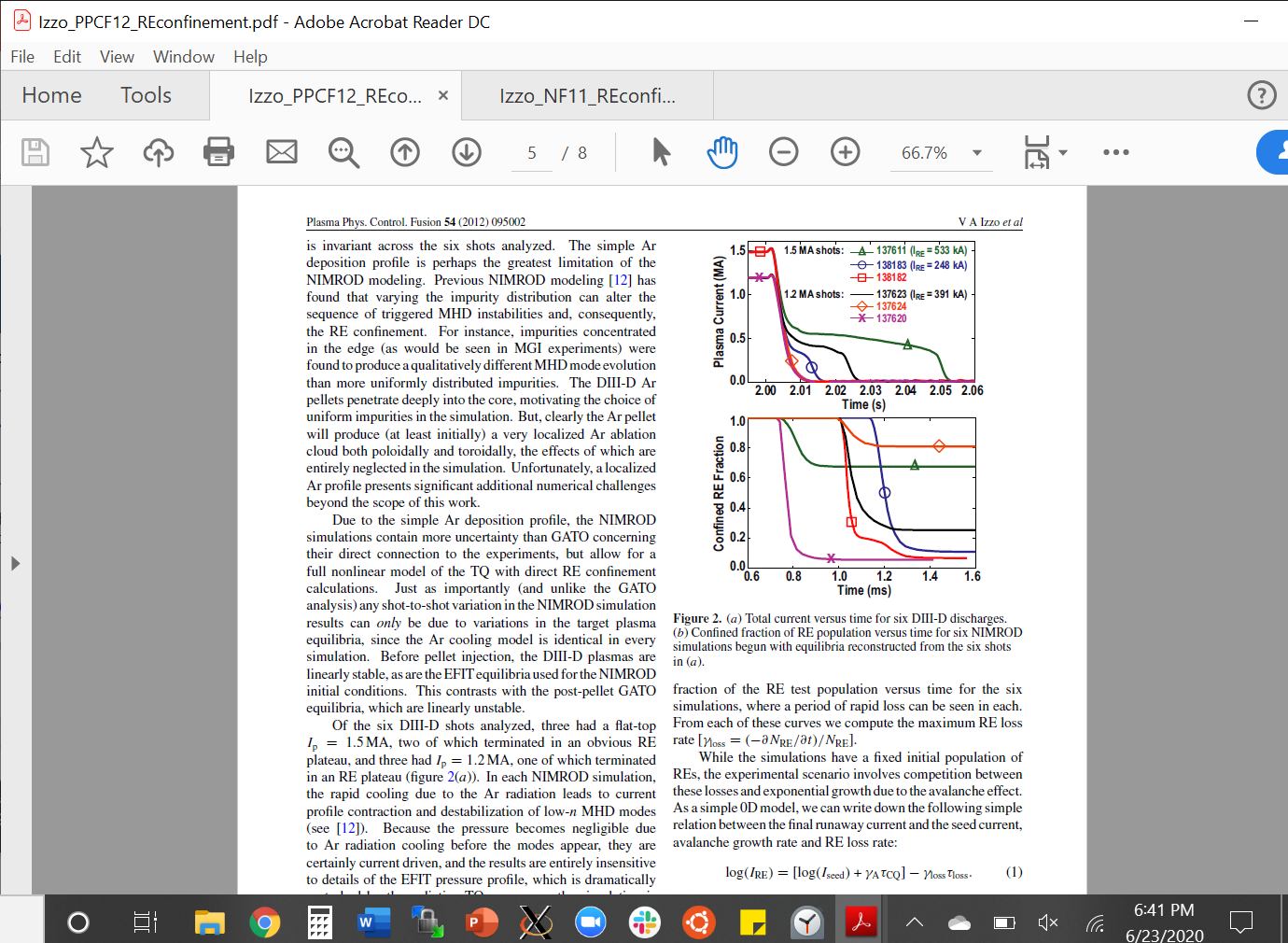 Simulations with uniform or edge-localized impurity delivery in DIII-D typically retain some fraction of RE test particles after flux surfaces re-heal at end of TQ
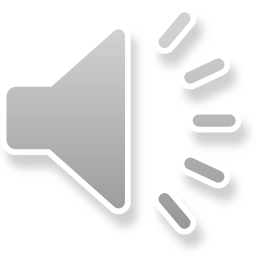 Summary of Part I
Inside out TQ characterized by rapid loss of core thermal energy followed by slow drop in edge Te

Ring of reversed current forms outside of current channel and expands outward

Destabilization and loss of reversed current ring at end of TQ produces current spike, large magnetic fluctuations, and very rapid loss of remaining RE population
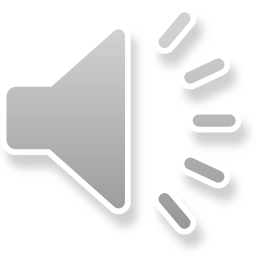 Outline
Part I: Phenomenology of an inside out TQ

	 Simulation results with constant shell ablation rate, 	near-axis payload delivery

Part II: Preliminary results with plasma parameter dependent ablation rates

	 Dual shell pellet injection simulations
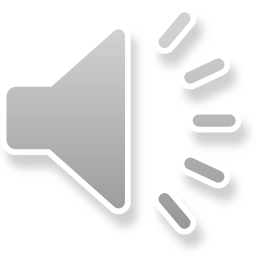 Shell pellet ablation model
Temperature and density dependent shell ablation given as:
dN/dt (atoms/s)  = Cabl T5/3 n1/3 *  
rp (pellet radius) dependence neglected due to thin shell, payload delivery triggered by total ablated quantity threshold
Coefficient is presently a free parameter: With T in eV, n in cm-3, Cabl=1.2x1013  chosen for payload delivery near axis @ 200 m/s
NGS* (H pellet) with Mi=12, rp=0.36cm gives Cabl=1.25x1015
*P. B. Parks, and R. J. Turnbull, The Physics of Fluids 21, 1735 (1978); doi: 10.1063/1.862088
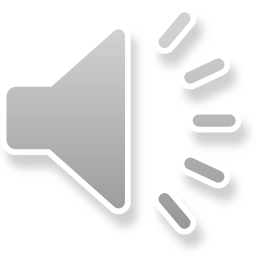 Two simultaneous shell pellets separated by 180 are launched with 5% difference in velocity
Q. Will payload release of the faster pellet prevent payload release of the slower pellet?
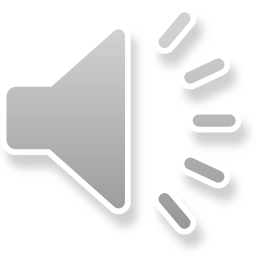 Two simultaneous shell pellets separated by 180 are launched with 5% difference in velocity
Q. Will payload release of the faster pellet prevent payload release of the slower pellet?




A. The slower pellet released its payload first!
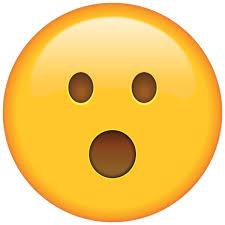 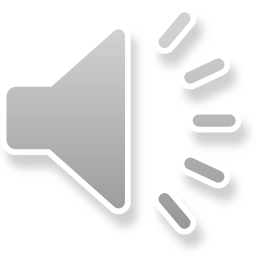 Sudden increase of slow pellet ablation rate corresponding to growth of unstable MHD
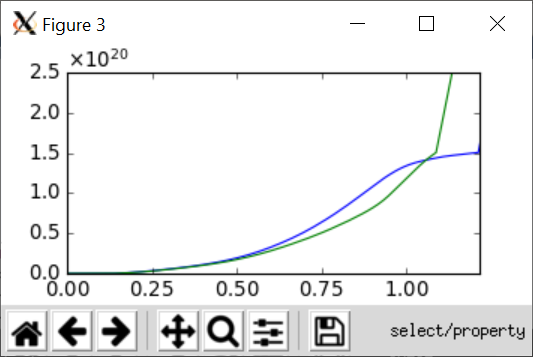 Total ablated material from each pellet (# atoms)
Faster Pellet
Slower Pellet
Time [ms]
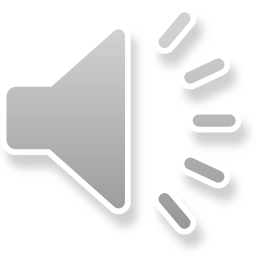 Increase of slow pellet ablation rate corresponding to growth of unstable MHD
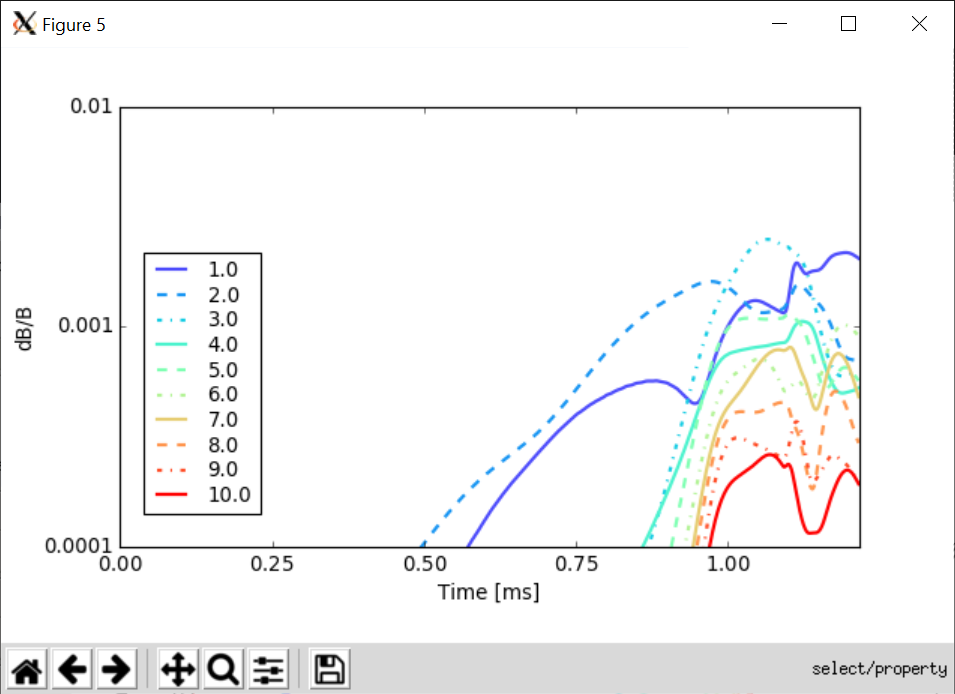 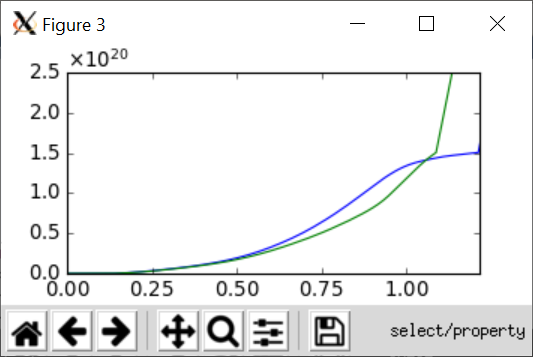 B/B
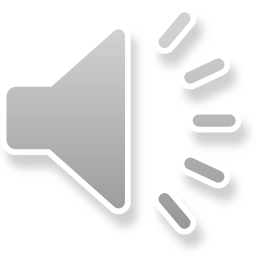 Unstable modes distort/shift hot core away from faster pellet toward slower pellet
Slower Pellet
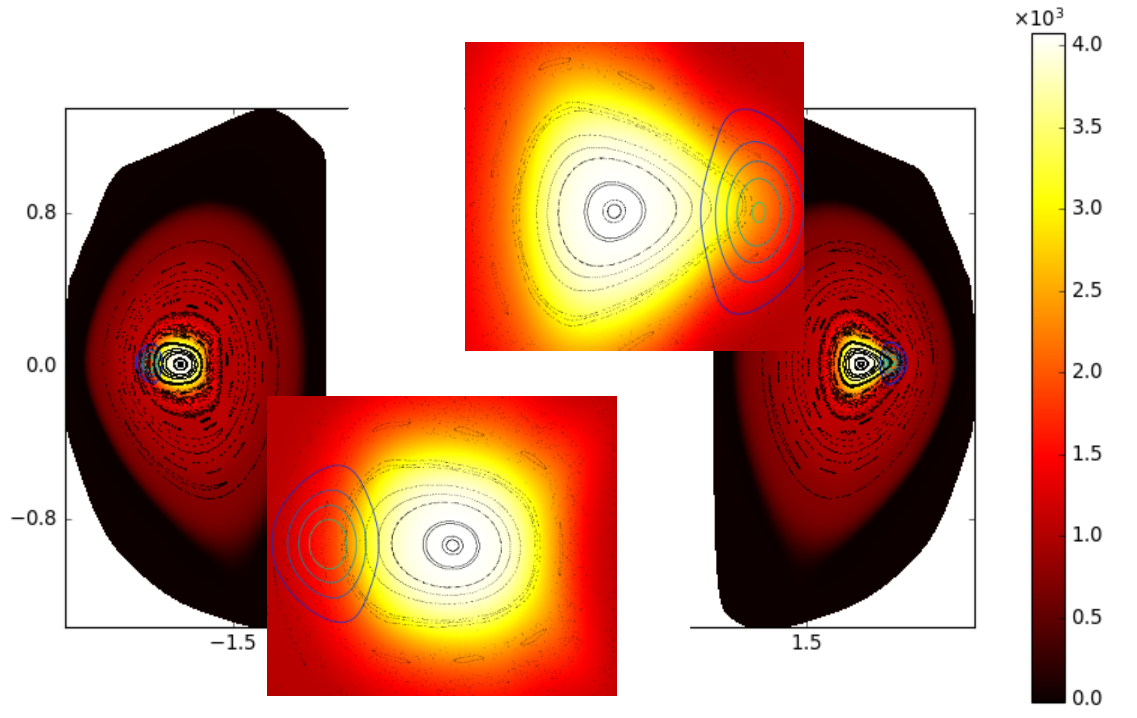 Time = 0.95 ms
=180
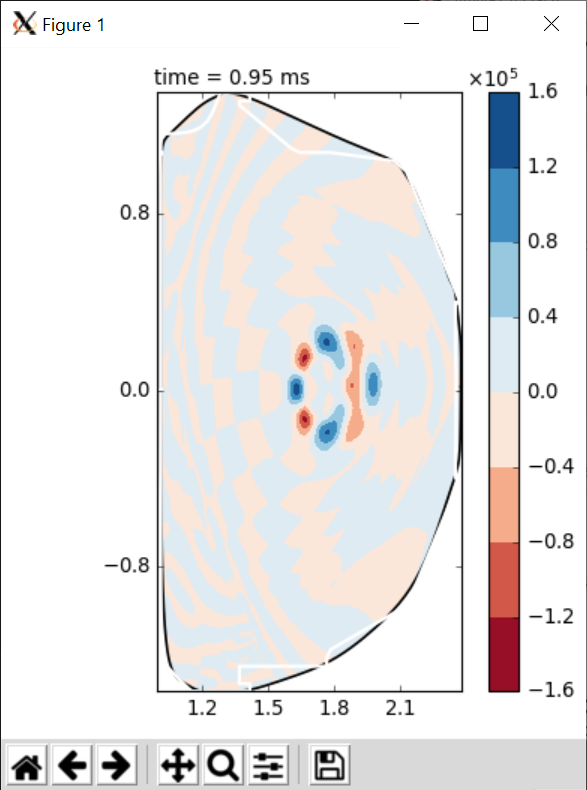 =0
n=3
Faster Pellet
Temperature (eV)
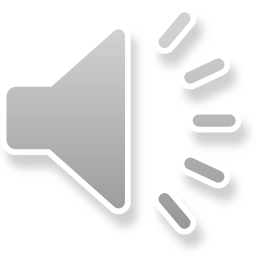 Consistent with observations of 1/1 phase in MGI simulations
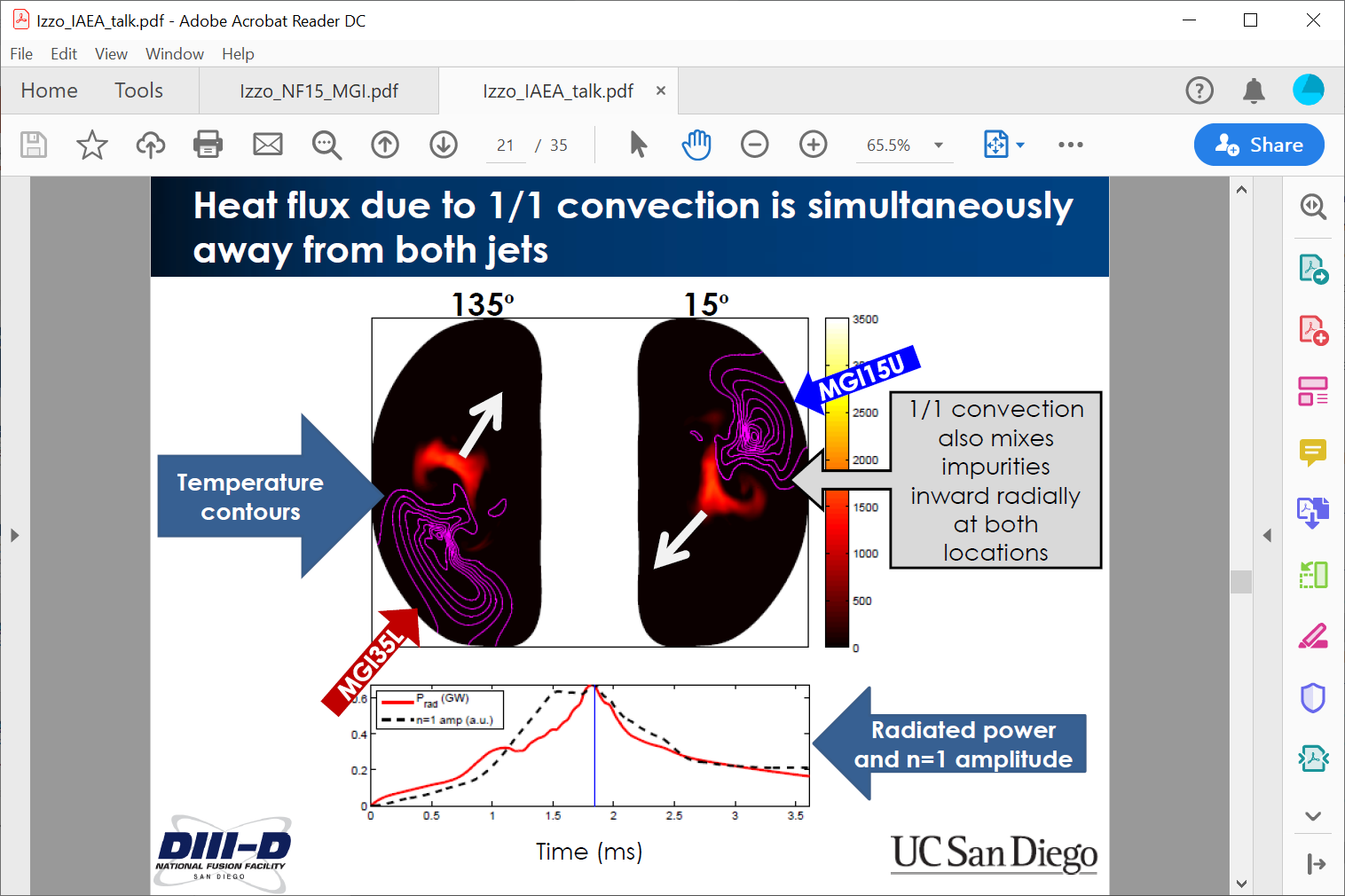 From IAEA 2014 presentation on MGI simulations
General finding from MGI simulations with NIMROD was that core modes triggered by gas jets tend to be phased such that they push hot core away from injected gas
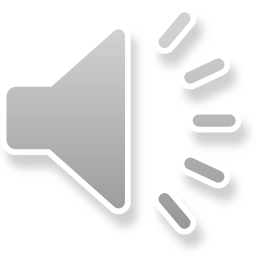 Summary of Part II & Conclusion
In dual DSP simulation, both payloads are delivered 

Interaction between two simultaneous shell pellets could be mediated by MHD triggered by shell material

DSP simulations show : radiation of core thermal energy while maintaining edge confinement , fast loss of REs at end of TQ, potential for multiple DSPs
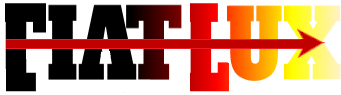 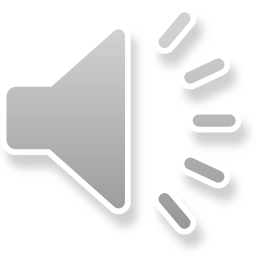